ｍBotを使ってみよう
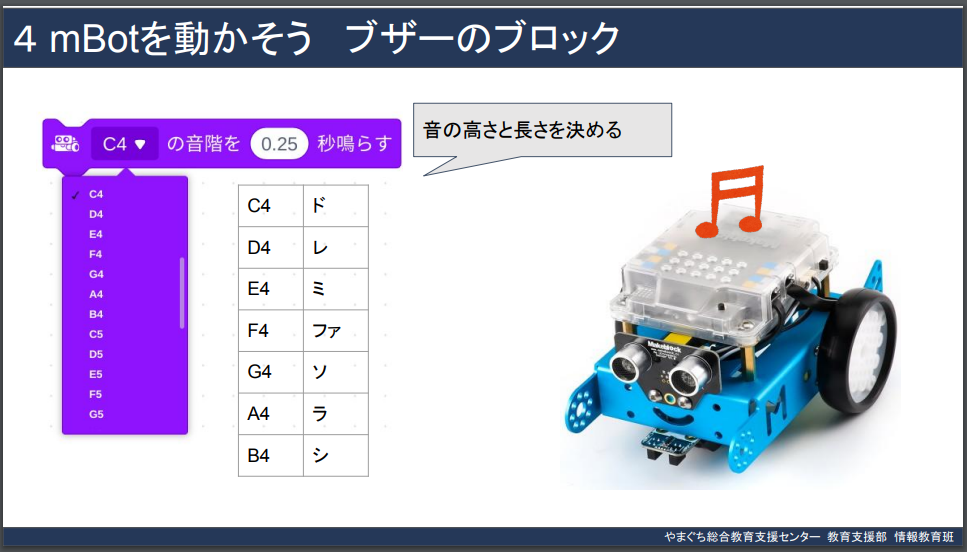 Chromebook 編
柏市立小中学校版
やまぐち総合教育支援センター　の資料を参考にしています
ドライバー　mlink　を入れる
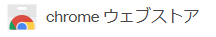 ①chrome ウェブストアを開く（柏市教育委員会向け）②「mLink」 を選び　「chomeに追加」をタップ
③「ｍLinkをインストールしました」メッセージが表され完了
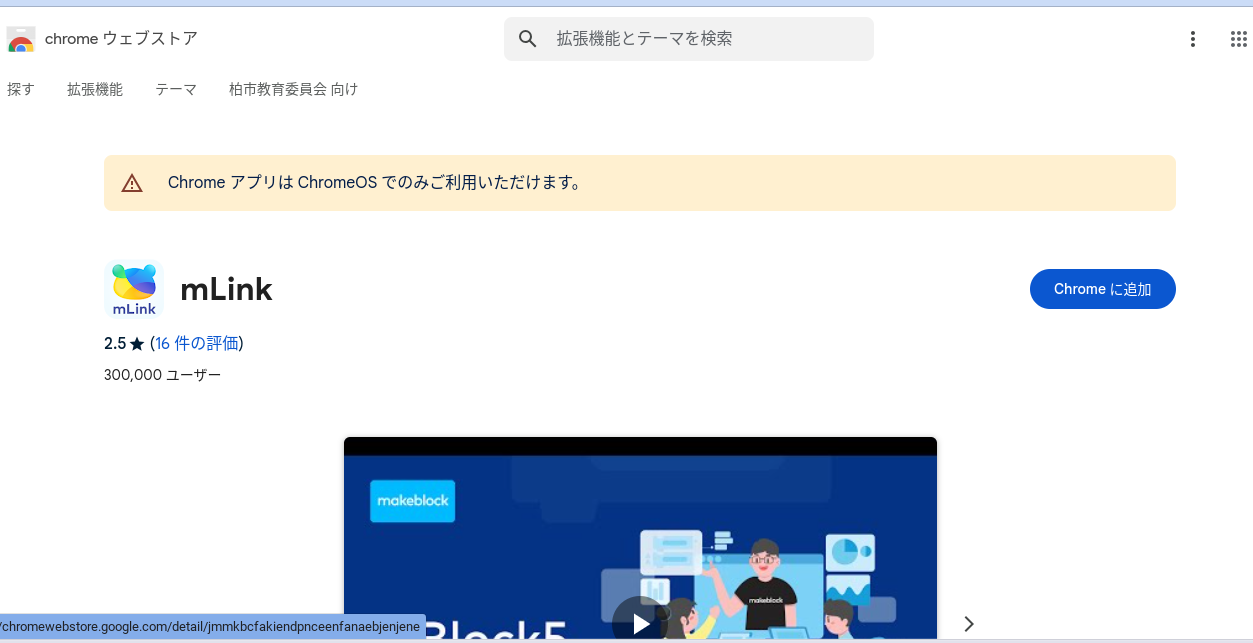 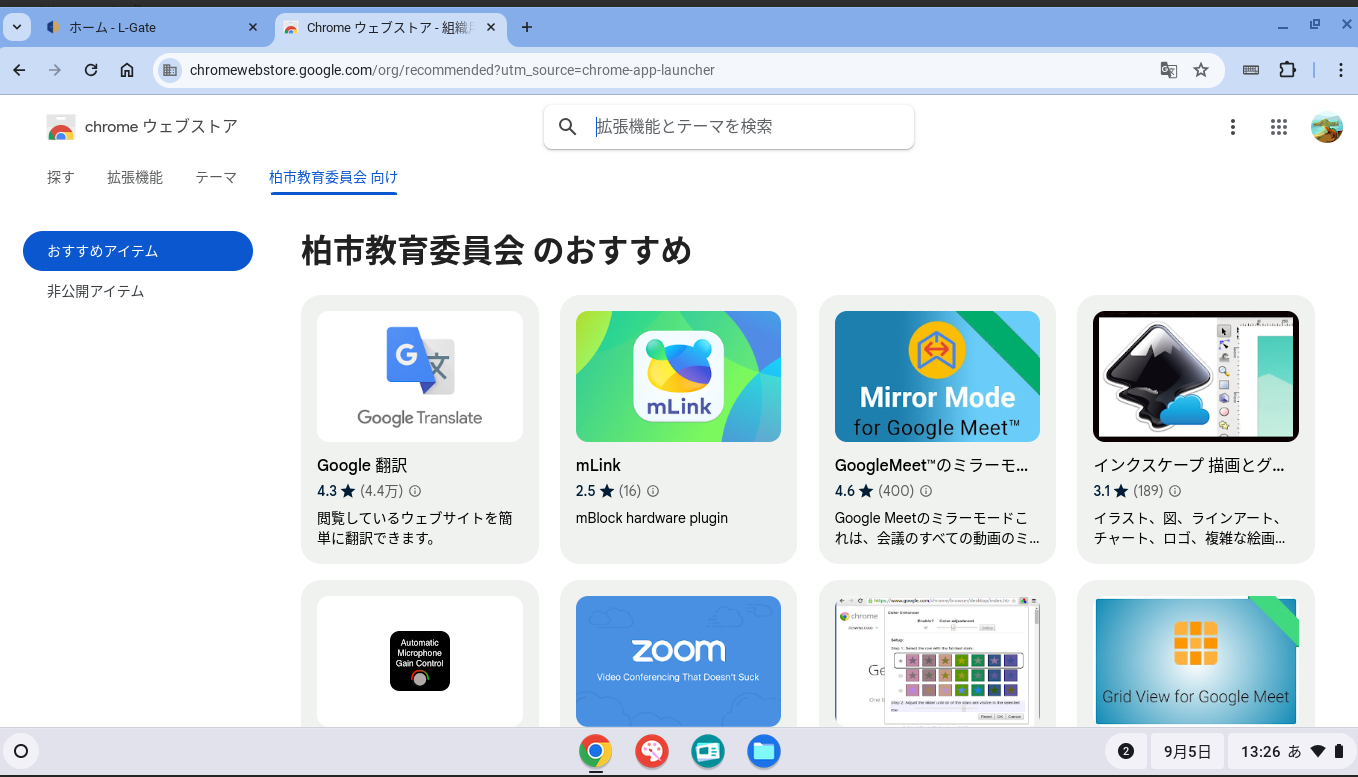 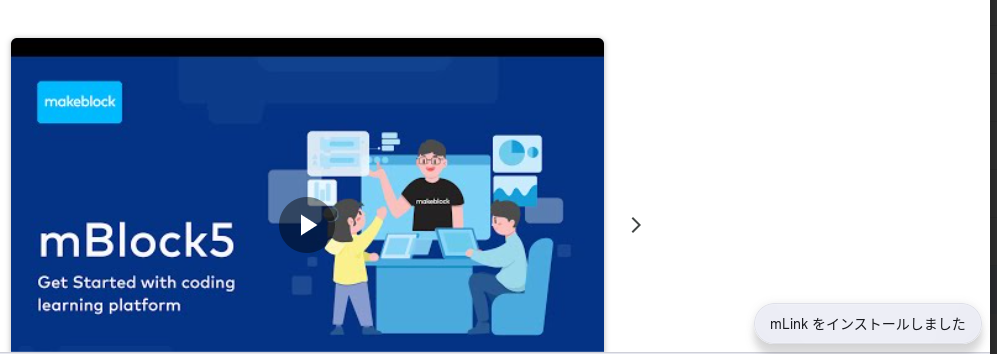 ＵＳＢケーブルで接続する
Chrome Book と mBot を 接続する
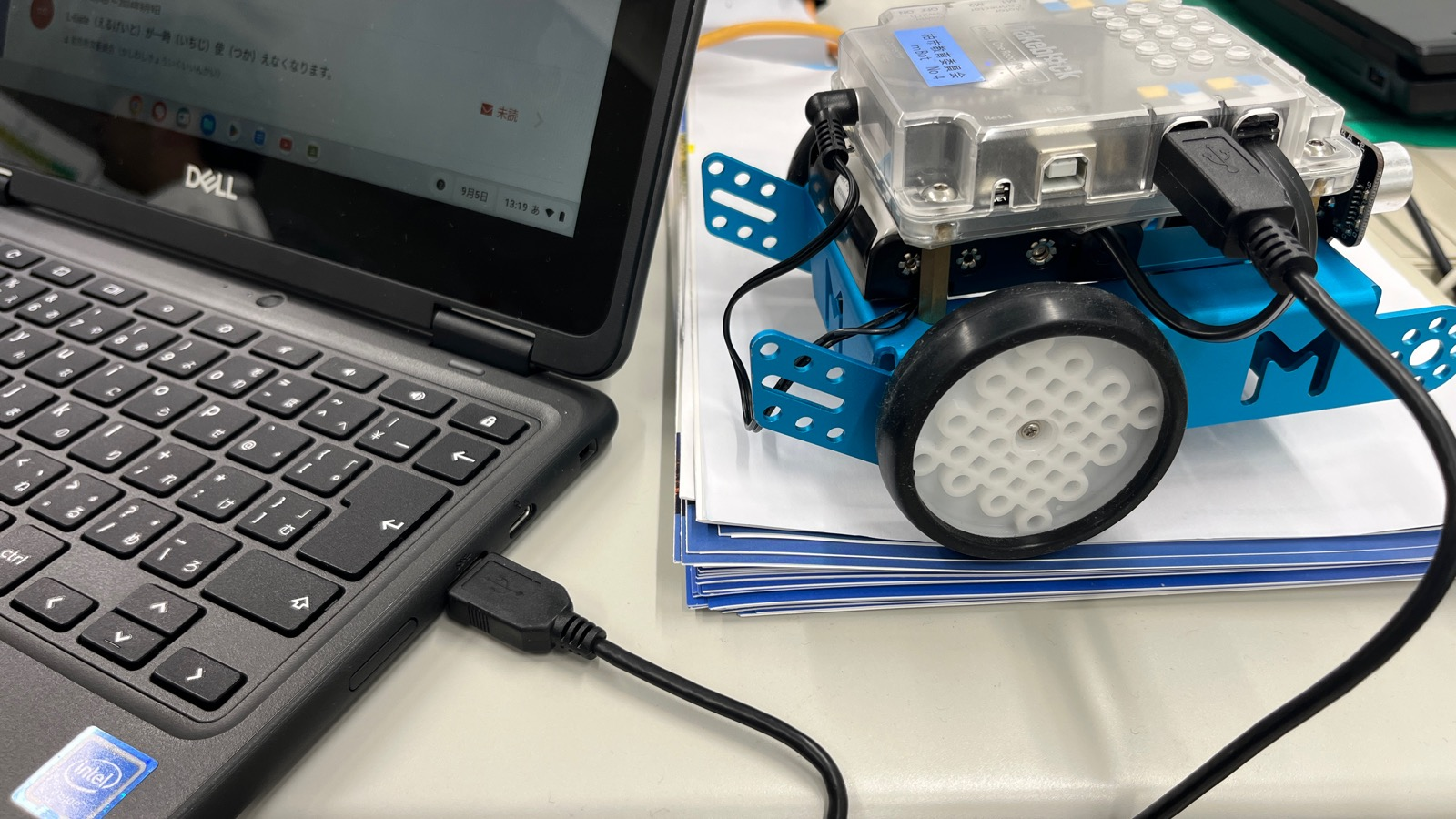 電池を入れ、電源を入れる
①電池BOX　に単三電池 4本を入れる　　※電池BOX は マジックテープで固定されているので、ずらすとはずれる　　※ケーブルでつないでいるときはケーブルで給電される

②電源スイッチをオンにする
　　ブザーがなる
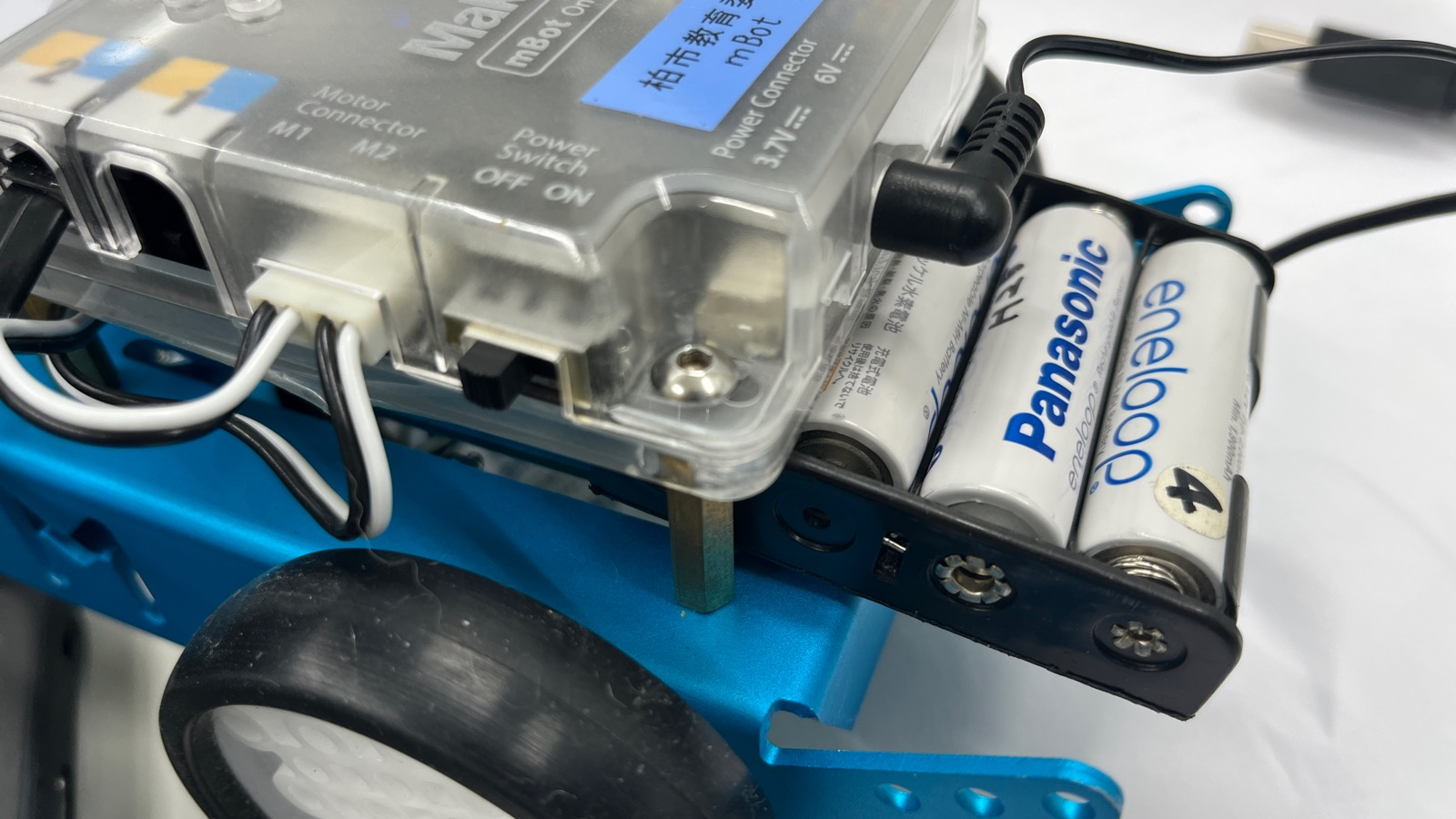 ChromeBook 用の　ｍBlock　にアクセスする
■小学校学習メニューの「リテラシー」→「プログラミング」→ｍBot(ChromeBook）　
■中学校学習メニューの「技術科の学習」→「プログラミング」→ｍBot(ChromeBook）
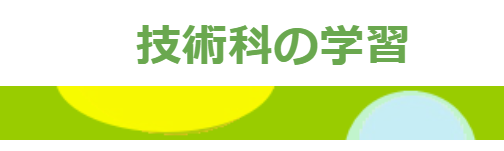 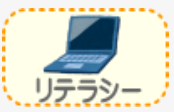 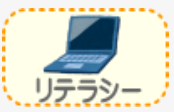 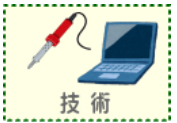 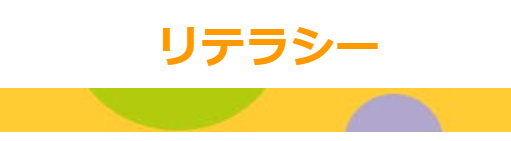 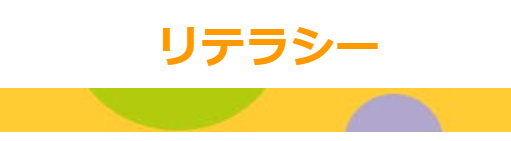 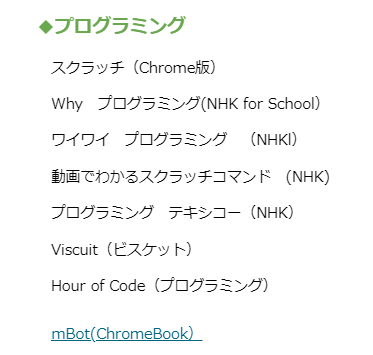 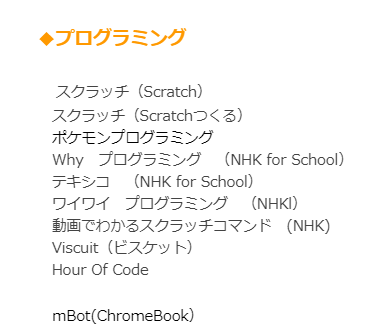 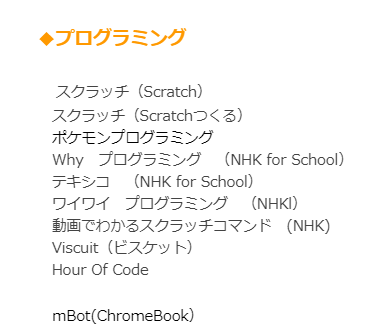 ｍBlock のアプリをひらく
英文の説明がでたら　「Skip」をタップする（はじめての起動時）
　→mBlockの画面が表示される
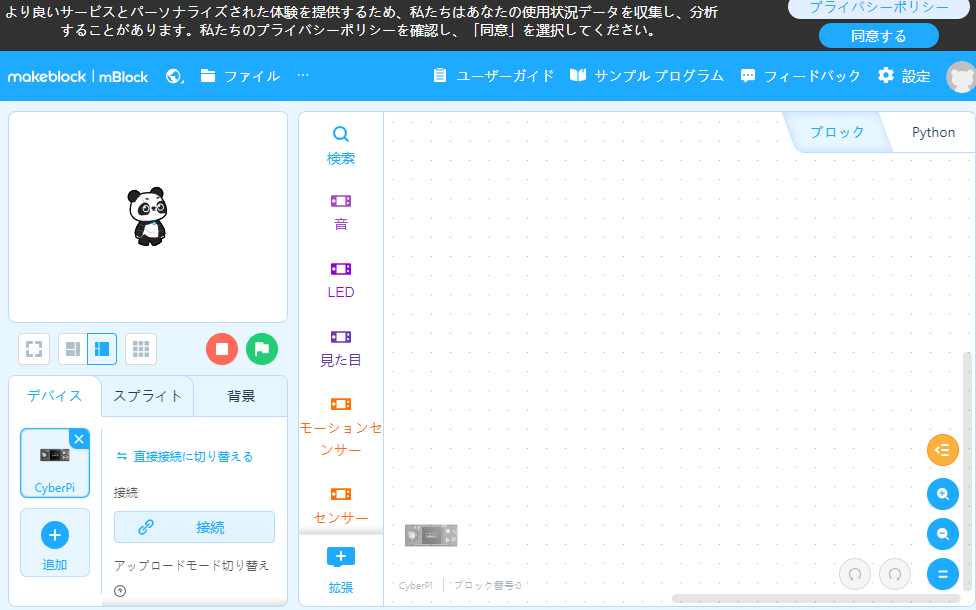 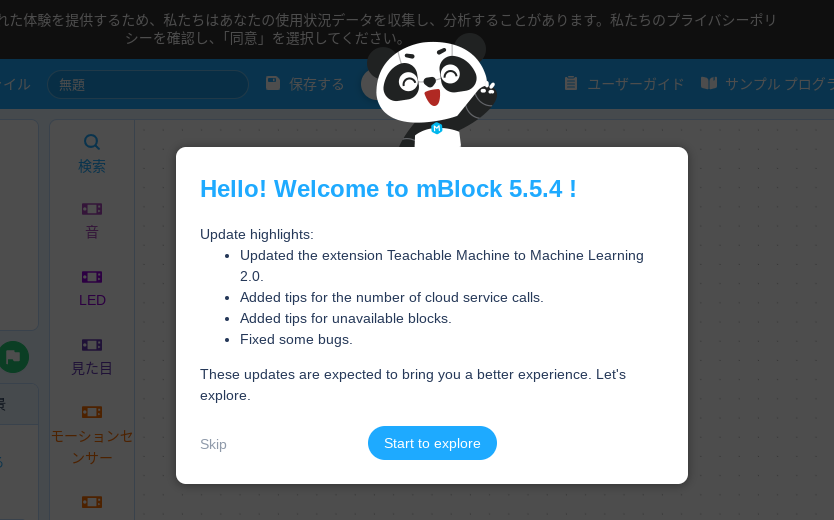 どんなことができるの
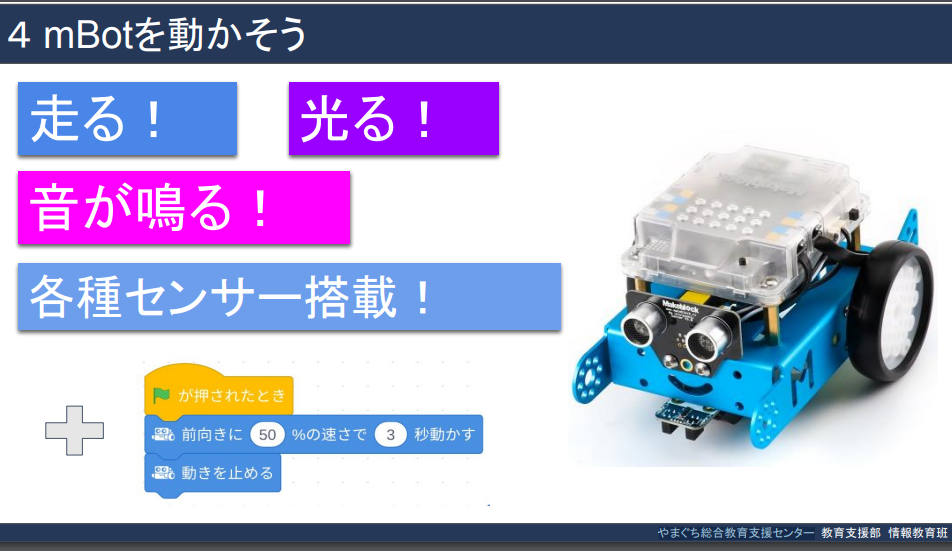 どんなことができるの（動かす）
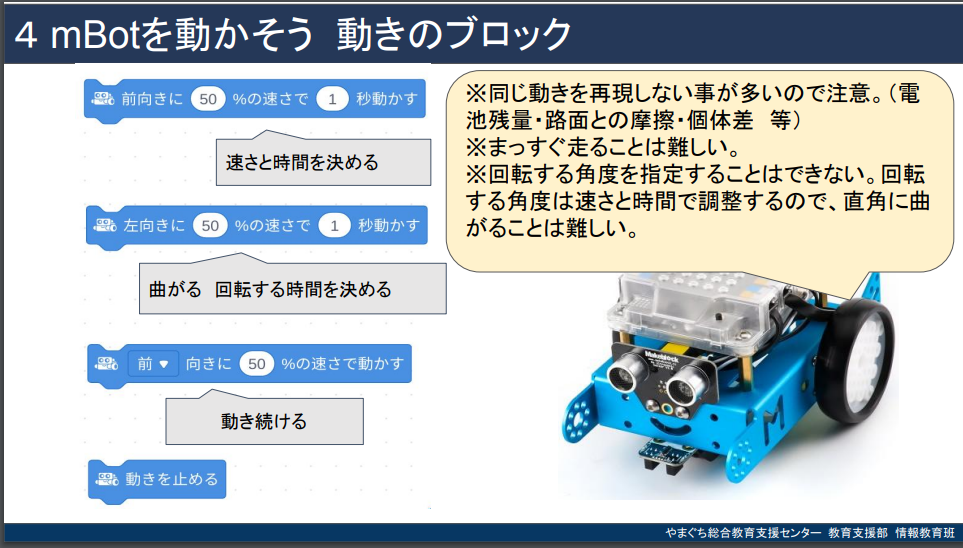 どんなことができるの（ライトを光らせる）
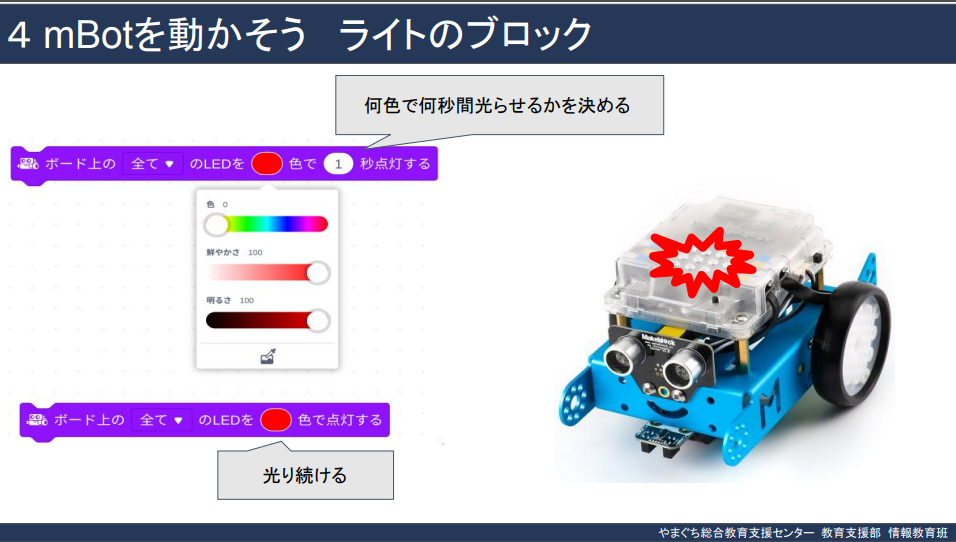 どんなことができるの（音をならす）
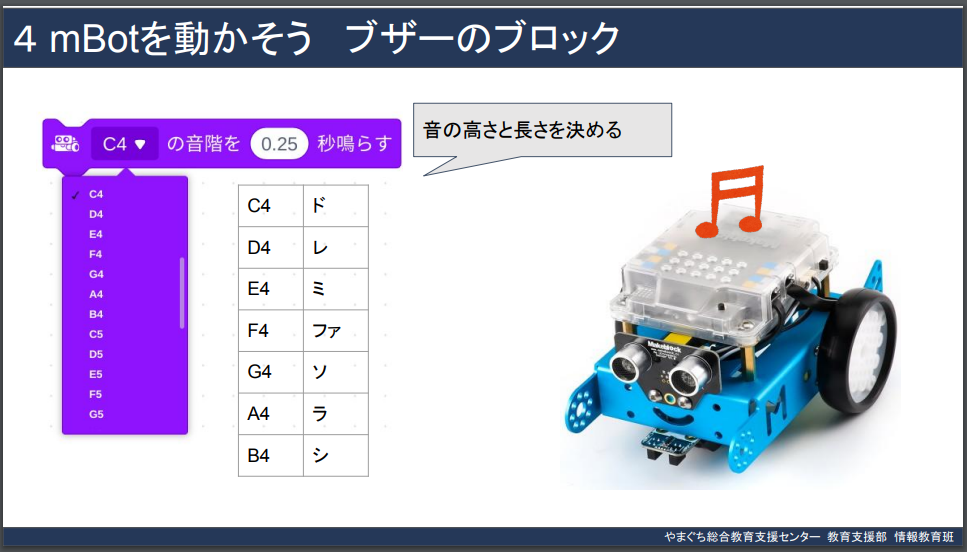 どんなことができるの（センサー）
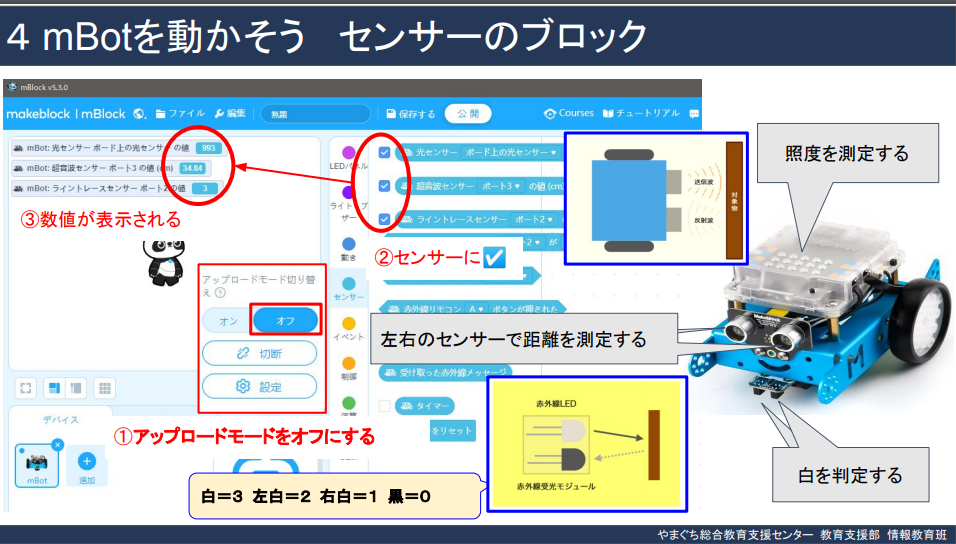 どんなことができるの（制御）
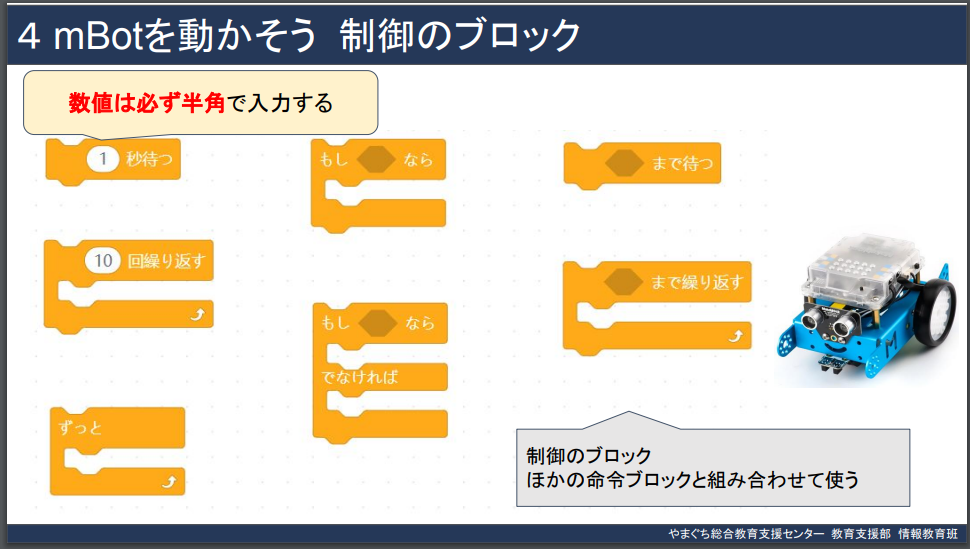 どんなことができるの（演算）
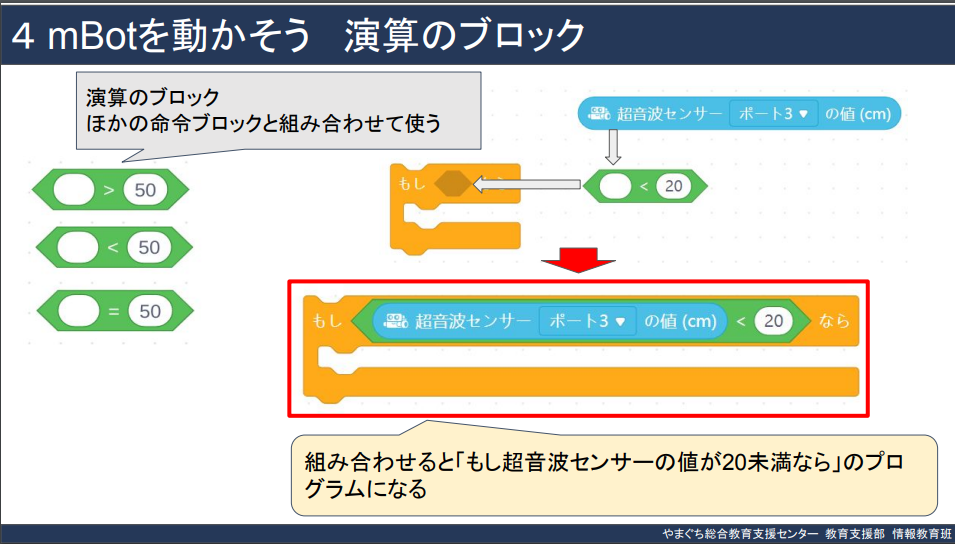 初期設定をする（mBotを追加する）
①「デバイス」　の　「追加」ボタンをタップする
②ライブラリの一覧から「ｍBot」　を選択し、「OK」する
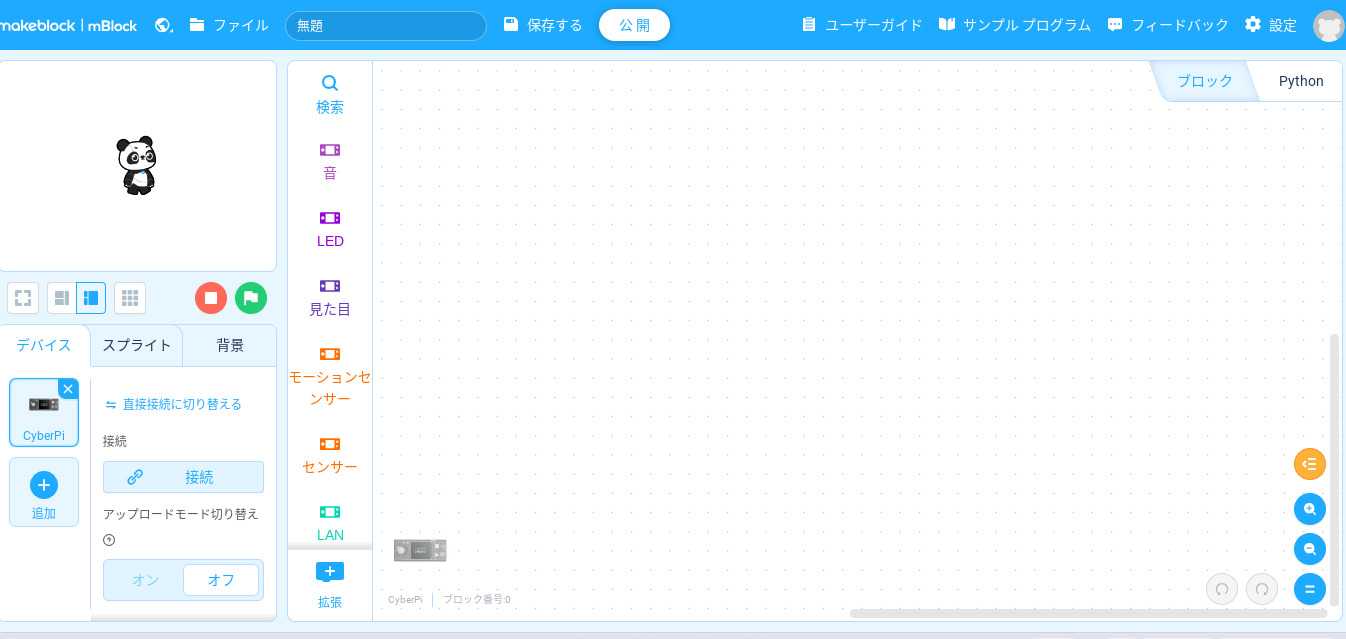 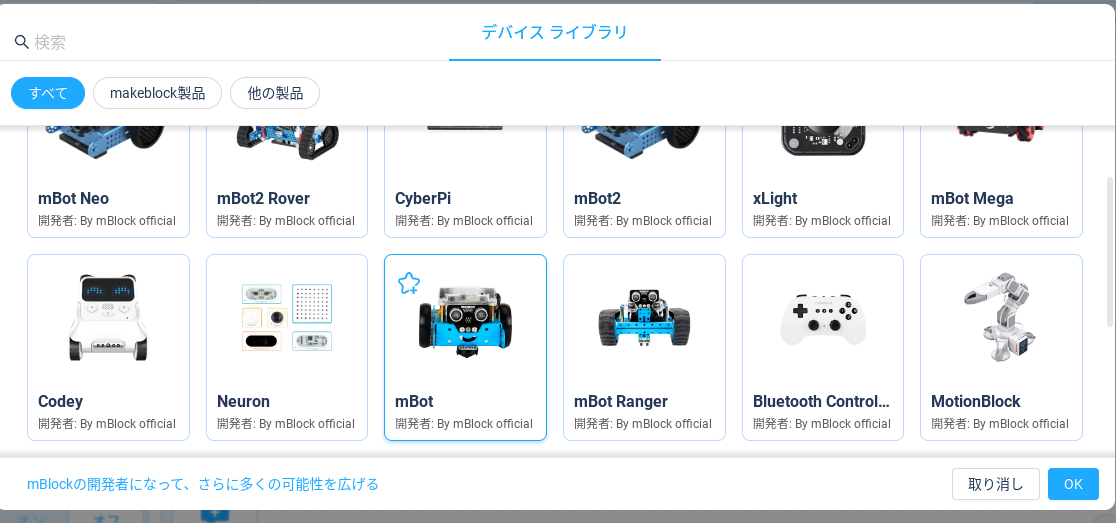 初期設定（ファームのアップデート）
①画面左下の「接続」ボタンをタップ
②USB接続で表示された画面で☑を入れて「接続」をタップ
　※「接続」ボタンが押せないときは　USBケーブルを一度抜いてさす
③「設定」ボタンをタップ
④「ファームウェアを更新する」をタップし、「オンラインのファームウェアを更新する」メッセージ画面で　　「アップデート」ボタンをタップする （※アップデート画面が消えるまで　そのまま待つ）
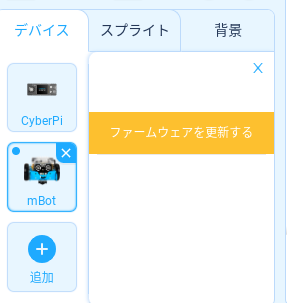 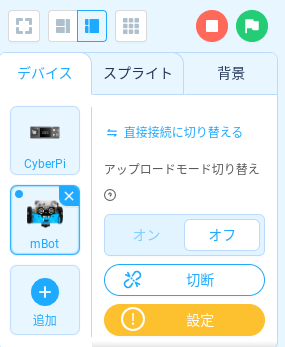 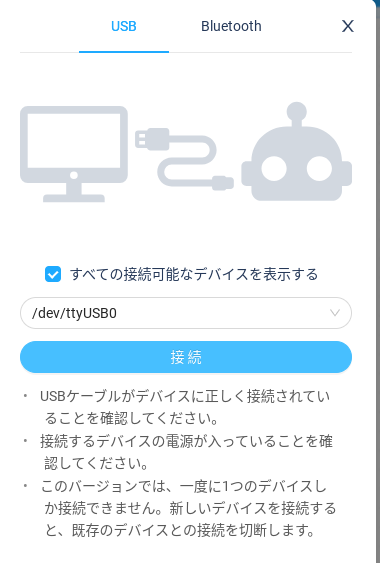 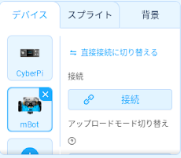 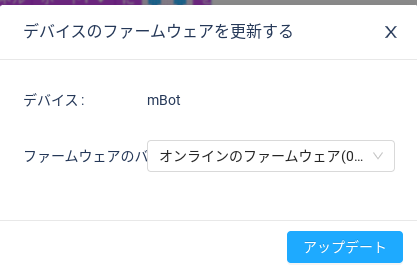 プログラムの作成方法
・命令ブロックを移動して組み合わせる・命令ブロックを消すときは、道具の並んでいるところへドラッグしてゴミ箱へ・2本指タップ(右クリック)でメニュー表示（複製・削除など）
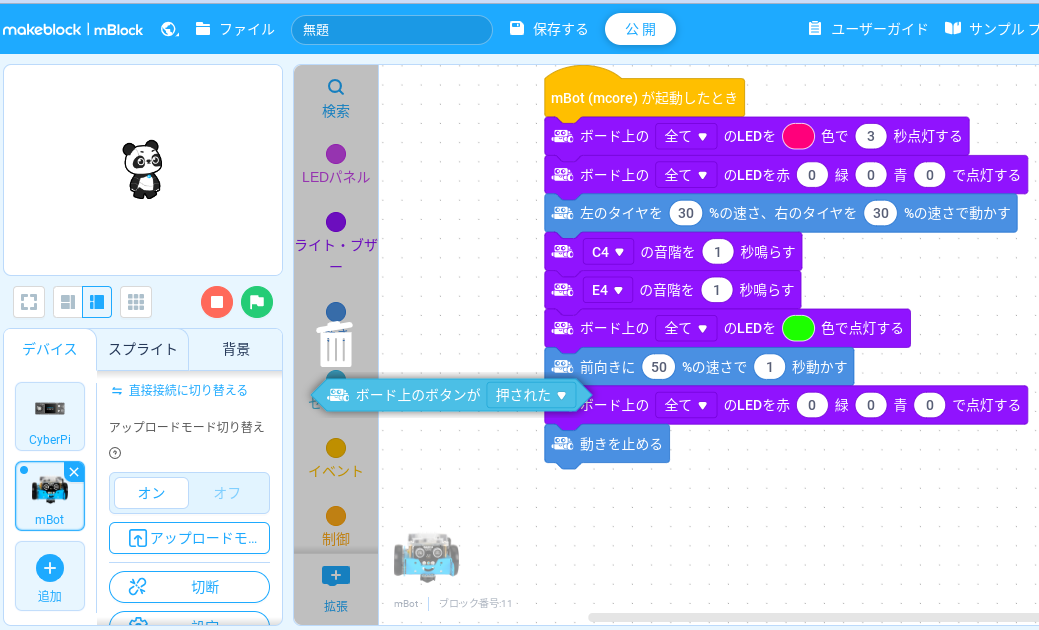 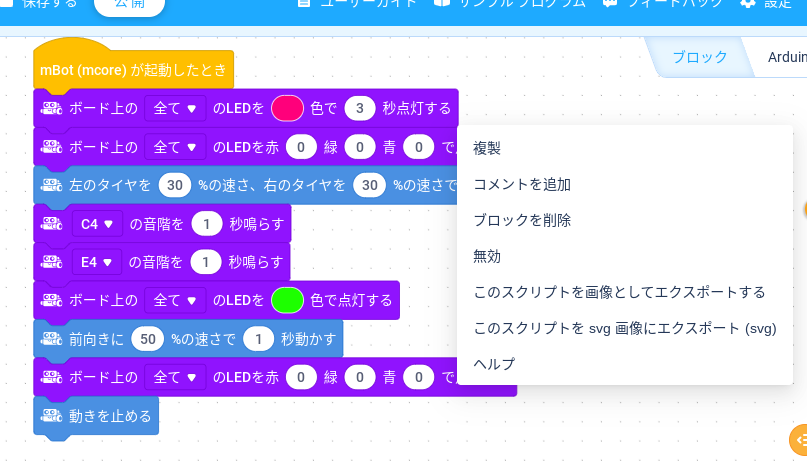 音を出してみよう（基本のプログラム）
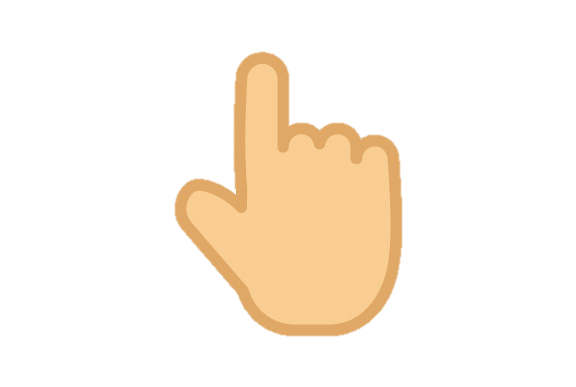 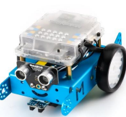 ①アップロードモードをオフにする（USBの線はつないだまま）
②プログラムを作成する
③旗マーク　　　をタップする（プログラム実行中）
④mBotのボタンを押す→音が出るか確認
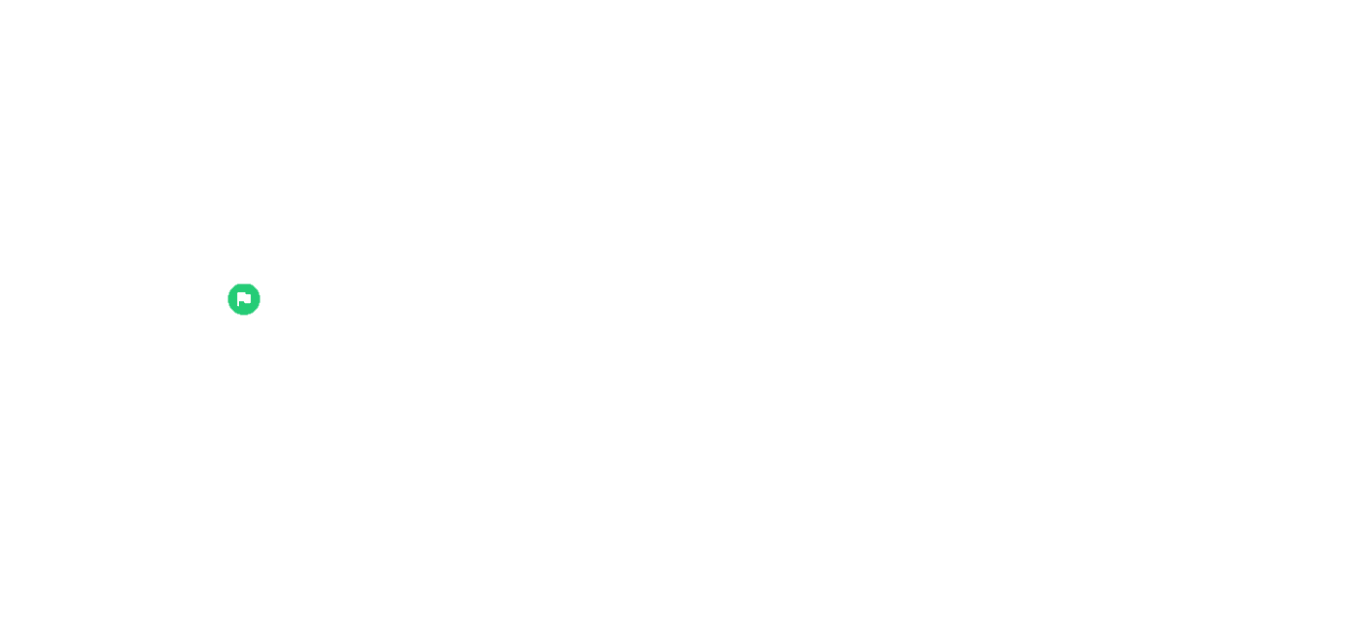 ド・レ・ミの音を
出してみよう
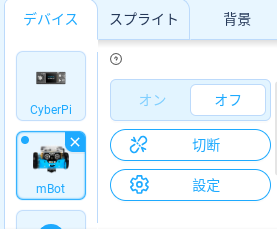 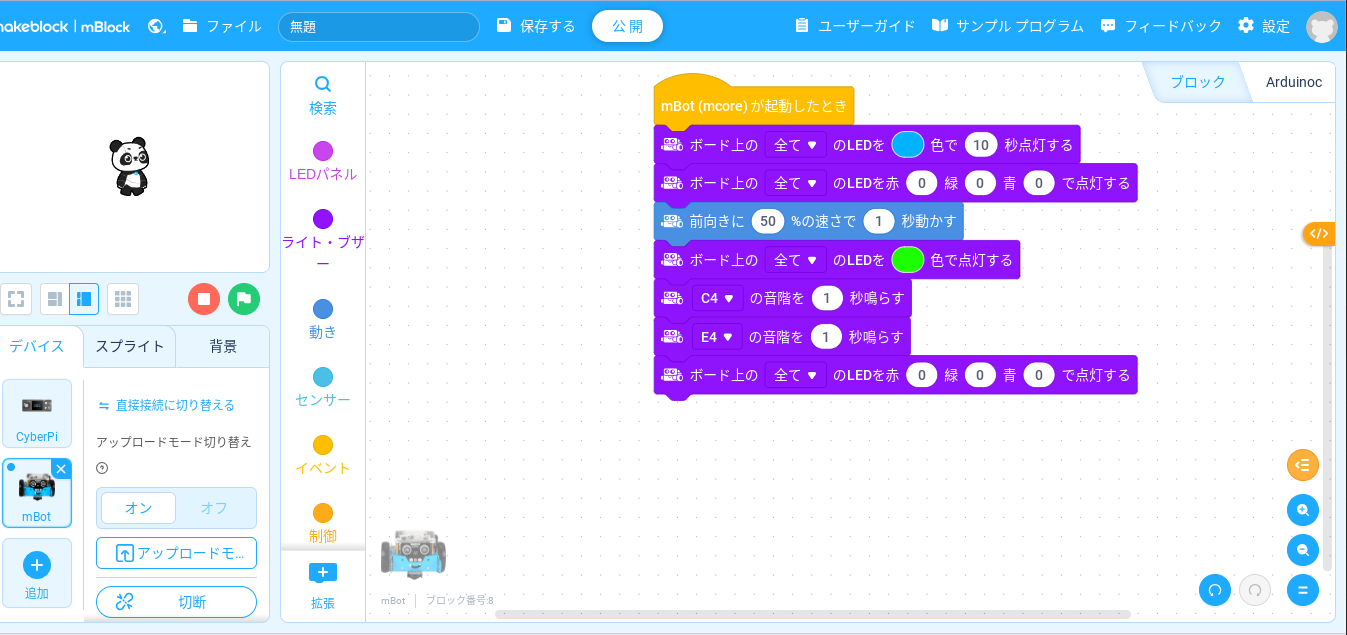 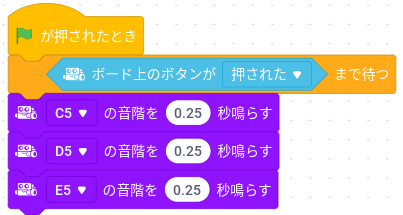 ランプをつけてみよう（基本のプログラム）
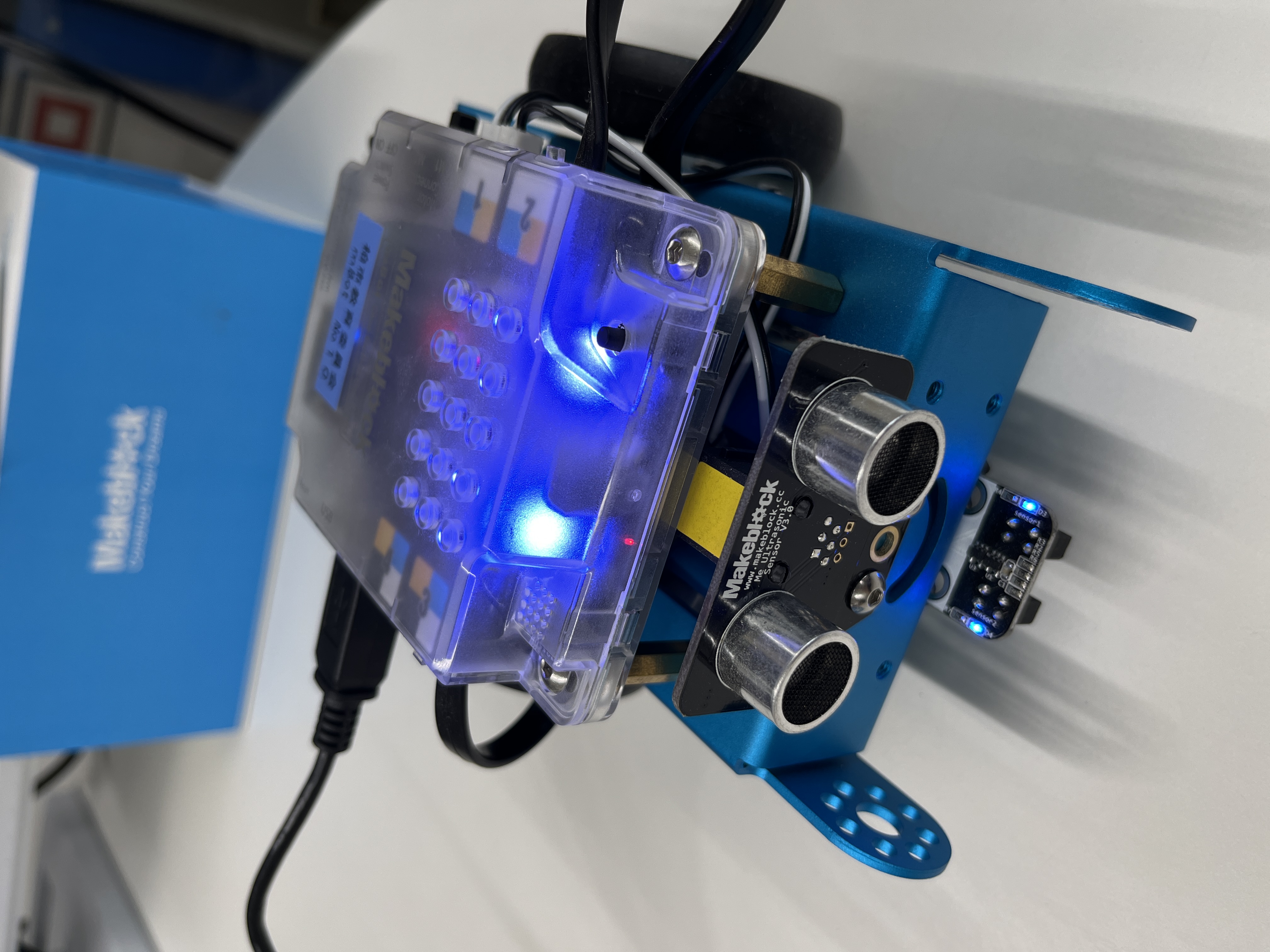 ①アップロードモードをオフにする（USBの線はつないだまま）
②プログラムを作成する
③旗マーク　　　をタップする（プログラム実行中）
④mBotのボタンを押す→ランプが光るか確認
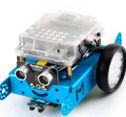 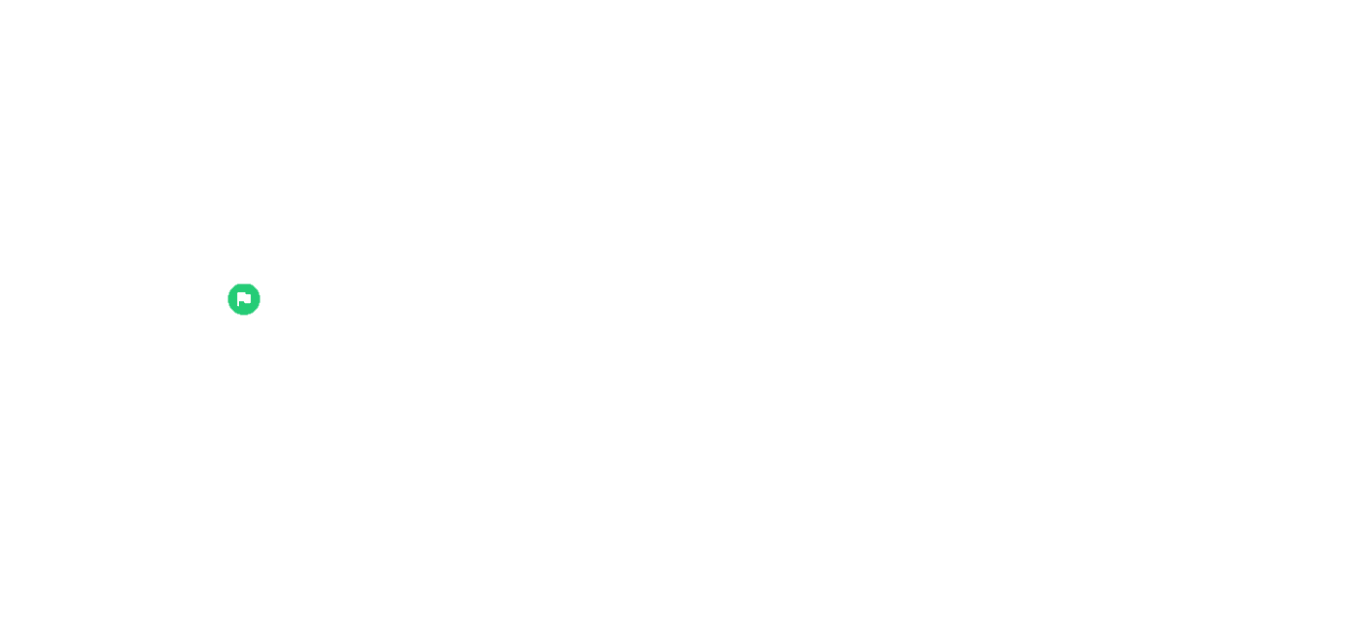 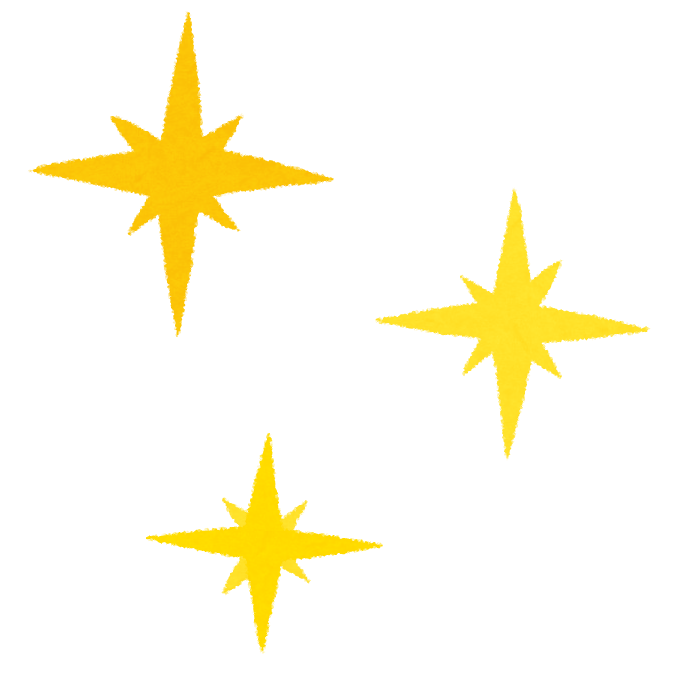 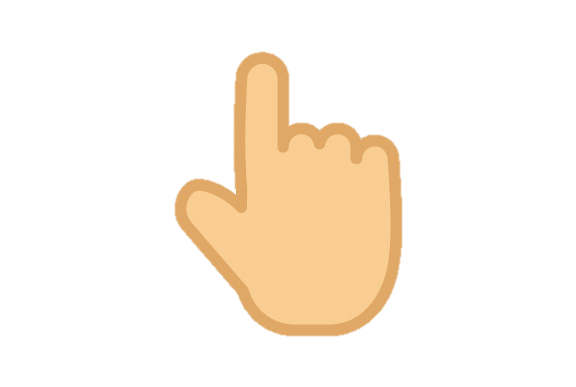 赤→黄→青
の順番にランプを
光らせてみよう
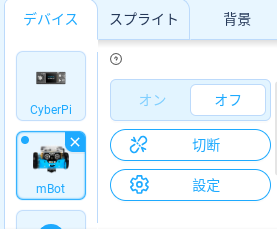 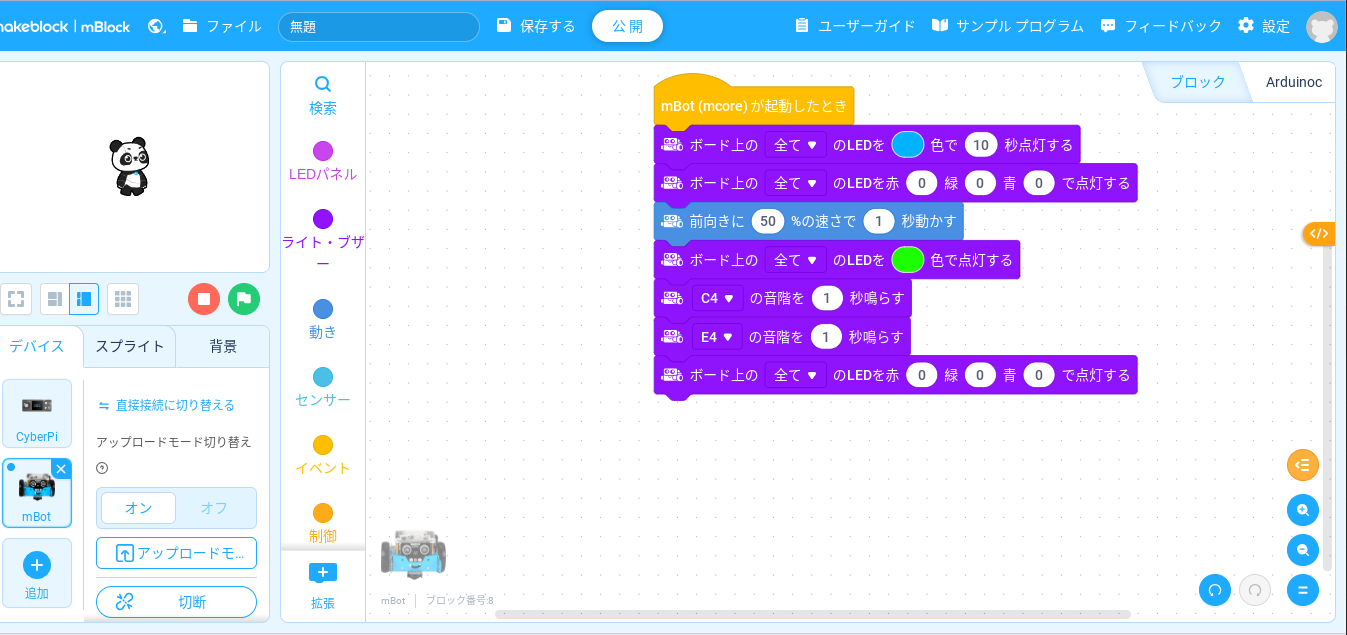 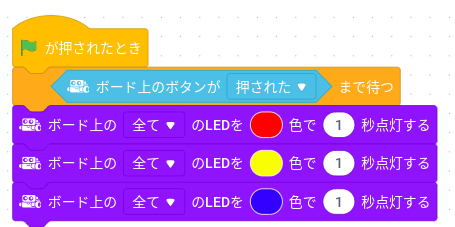 動かしてみよう（基本のプログラム）・・・アップロードモード
「アップロードモード切り替え」をオンの場合
　　　（ケーブルなしで動く）
→　プログラム作成後、mBotとケーブルを
　　　接続し送る作業が毎回必要
自由に動かす場合は
線が無い方が便利
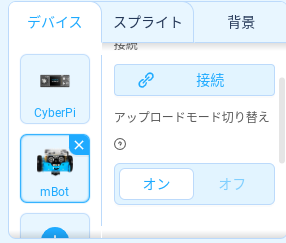 「アップロードモード切り替え」をオフの場合
　　（ケーブルありで動く）
→　プログラム作成後、そのまま命令が実行できる
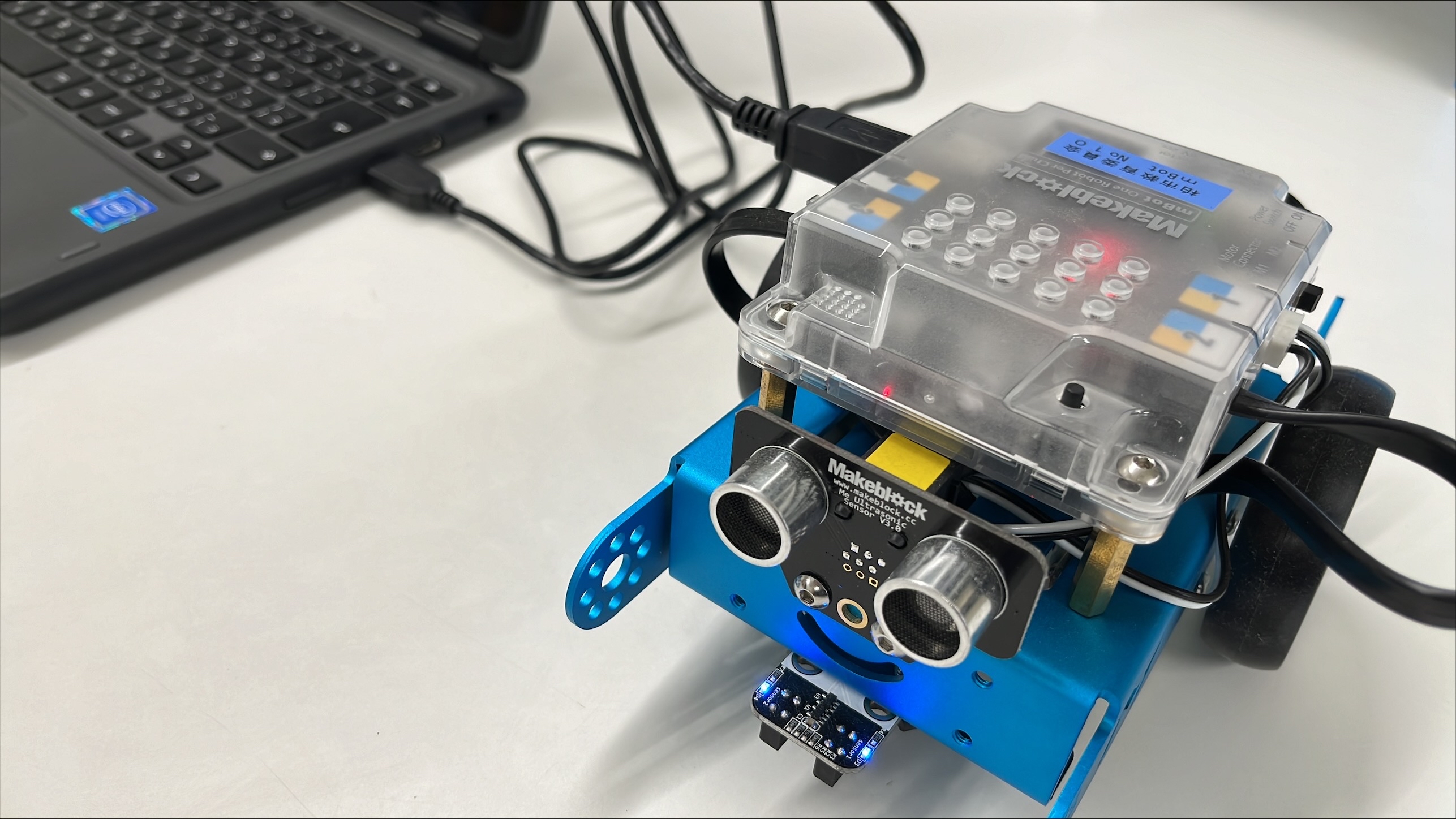 何度もプログラムを修正する場合は便利
動かしてみよう（基本のプログラム）・・・アップロードモード
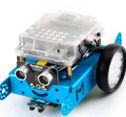 ①アップロードモードを「オン」にする（USBの線はつないだまま）
②プログラムを作成する（※イベントの命令が変わる）
③「アップロード」ボタンをタップしプログラムを送ったら、ｍBotからUSBの線をぬく
④mBotのボタンを押す→車が動くか確認
（※再度動かす時は、mBotの電源を入れ直してボタンを押す）
前に進む
左を向く
前(左)に進む
電源
ボタン
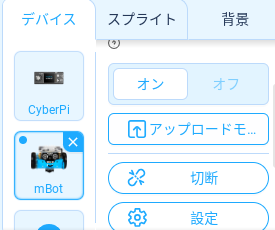 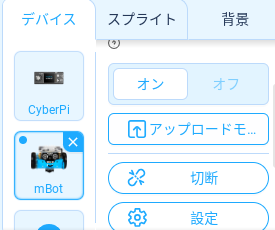 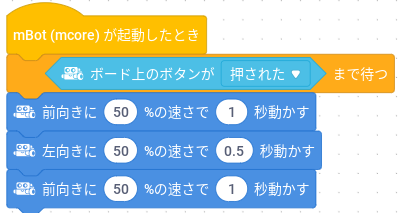 動かしてみよう（基本のプログラム）・・・アップロードモード
【プログラムを変更した時】
①mBotをUSBでつなぐ
②「接続」ボタンをタップして接続する
③「アップロード」ボタンをタップしプログラムを送る
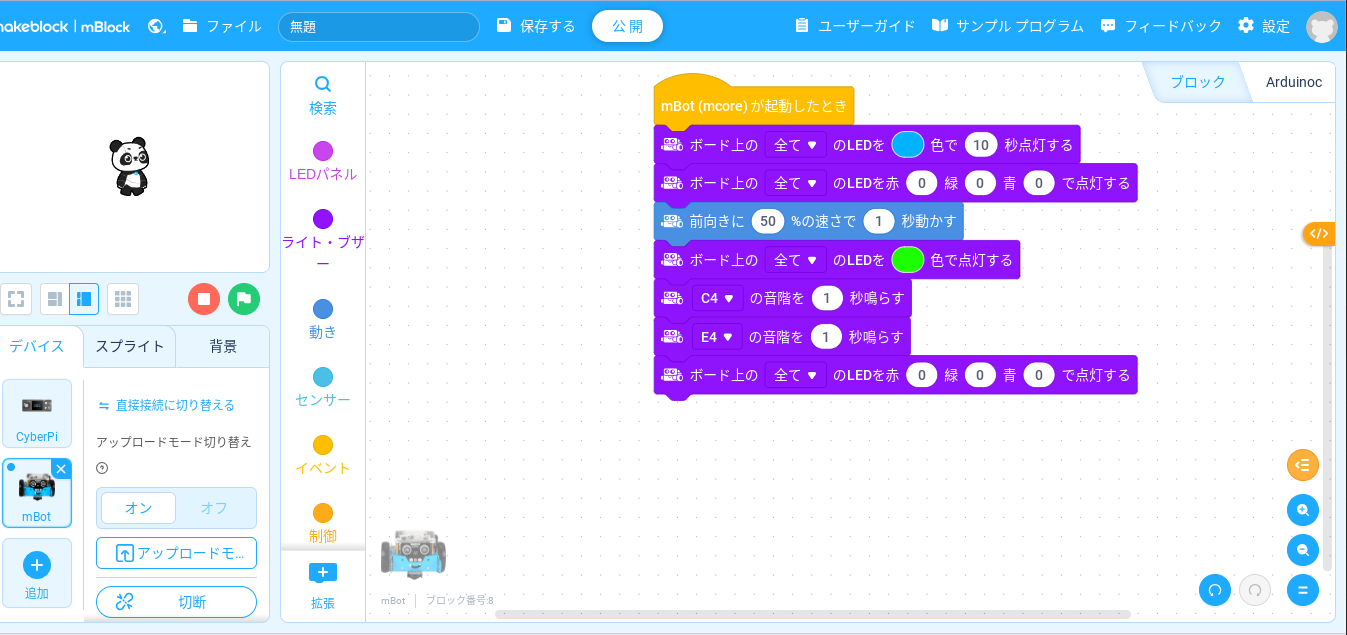 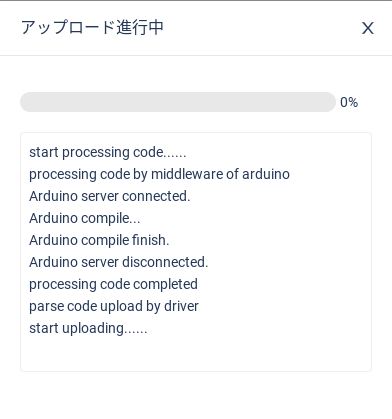 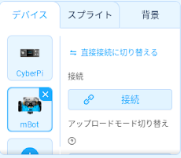 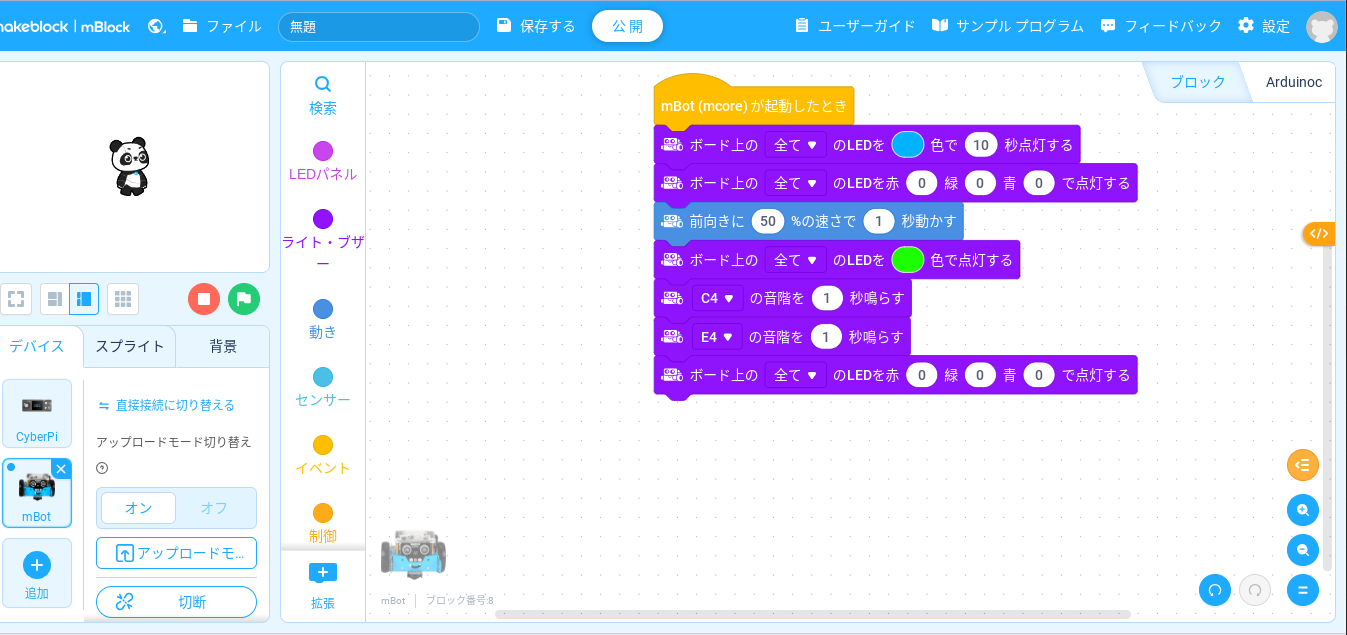 サンプルプログラム①（衝突しない車）　　　　超音波センサー（距離を測る）
障害物に近づいたら（20㎝）動きを止めるプログラムを作ろう
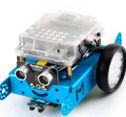 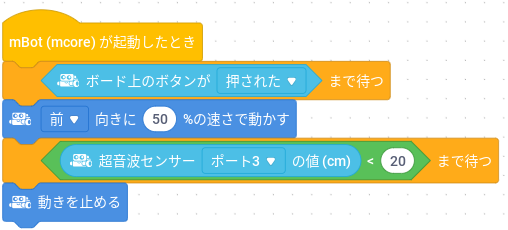 障害物を置いて
車を動かしてみよう
止めたい距離を
入れる
サンプルプログラム②（センサーライト）　　　　　　光センサー（明るさを測る）
暗くなったら点灯し、明るくなったら消すプログラムを作ろう
光センサーの部分を
手でかくすと暗くなるよ
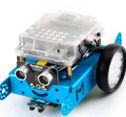 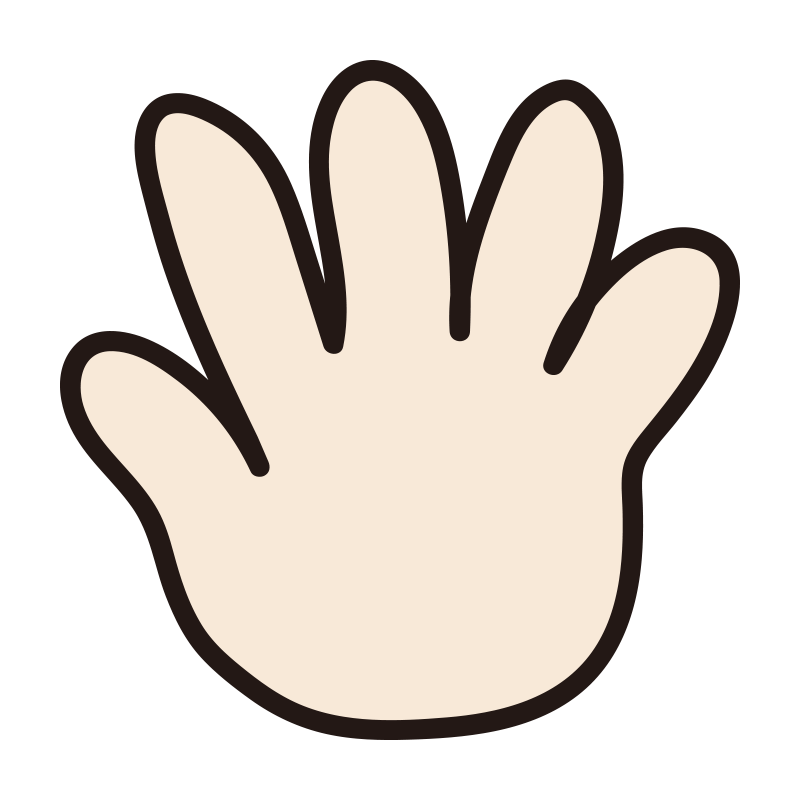 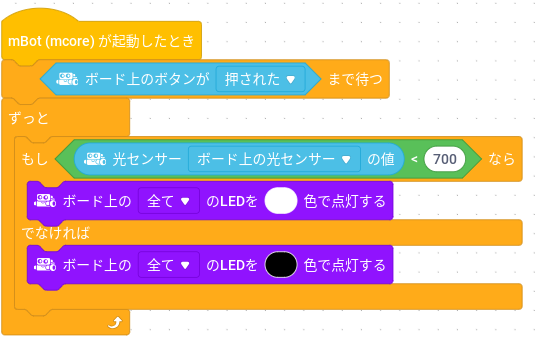 光センサーの数値が
700未満だと暗い
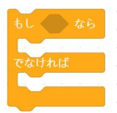 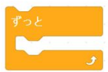 サンプルプログラム（押しボタン信号機）
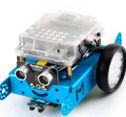 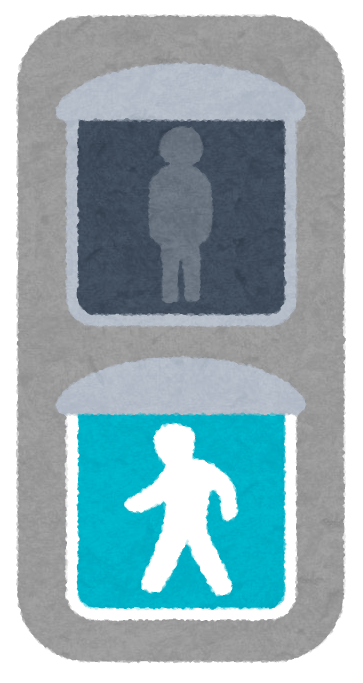 ボタンを押すと、赤から青ランプに変わり、時間がたったら
青の点滅になり、赤ランプに変わる　プログラムを作ろう
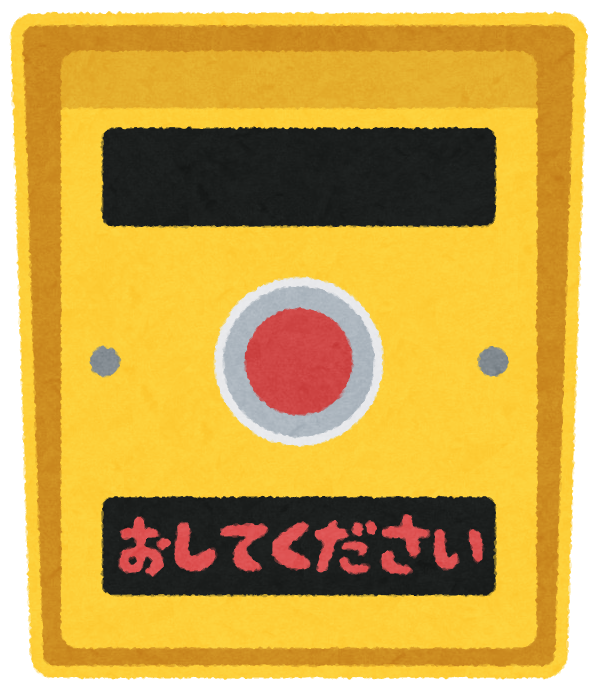 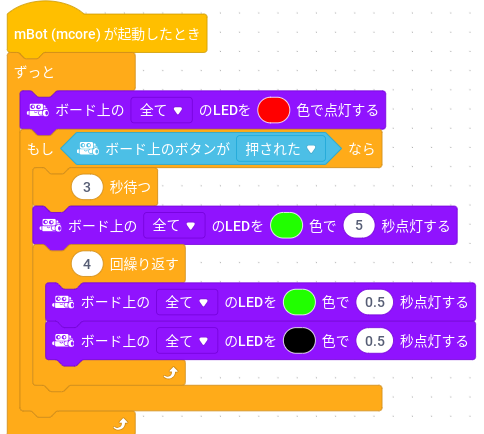 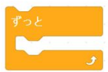 はじめは
赤ランプ点灯
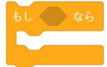 ボタン
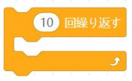 点滅させるには
青と黒を交互に点灯
困った時には
【動かない時には確認しましょう】
　・ファームウェアの更新をしてみよう
　・電池の確認をしよう
　・センサーをさしているポートが合っているか確認
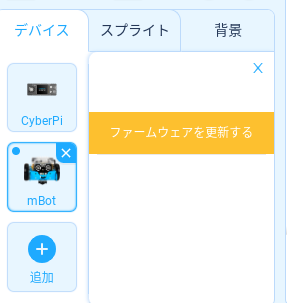 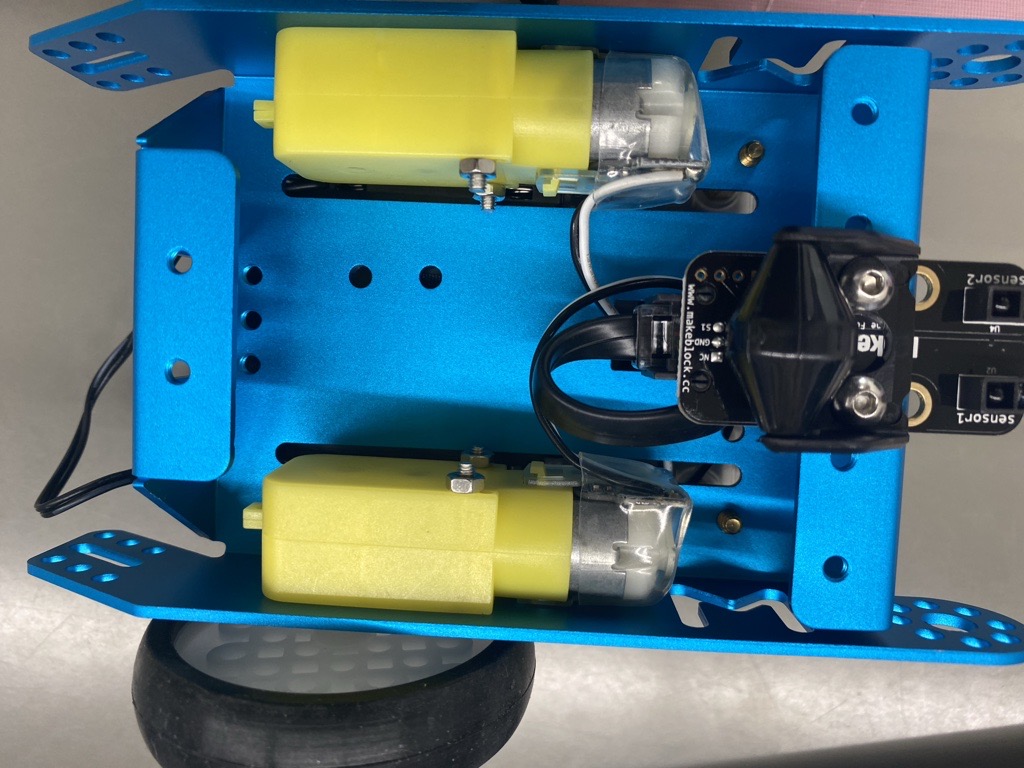 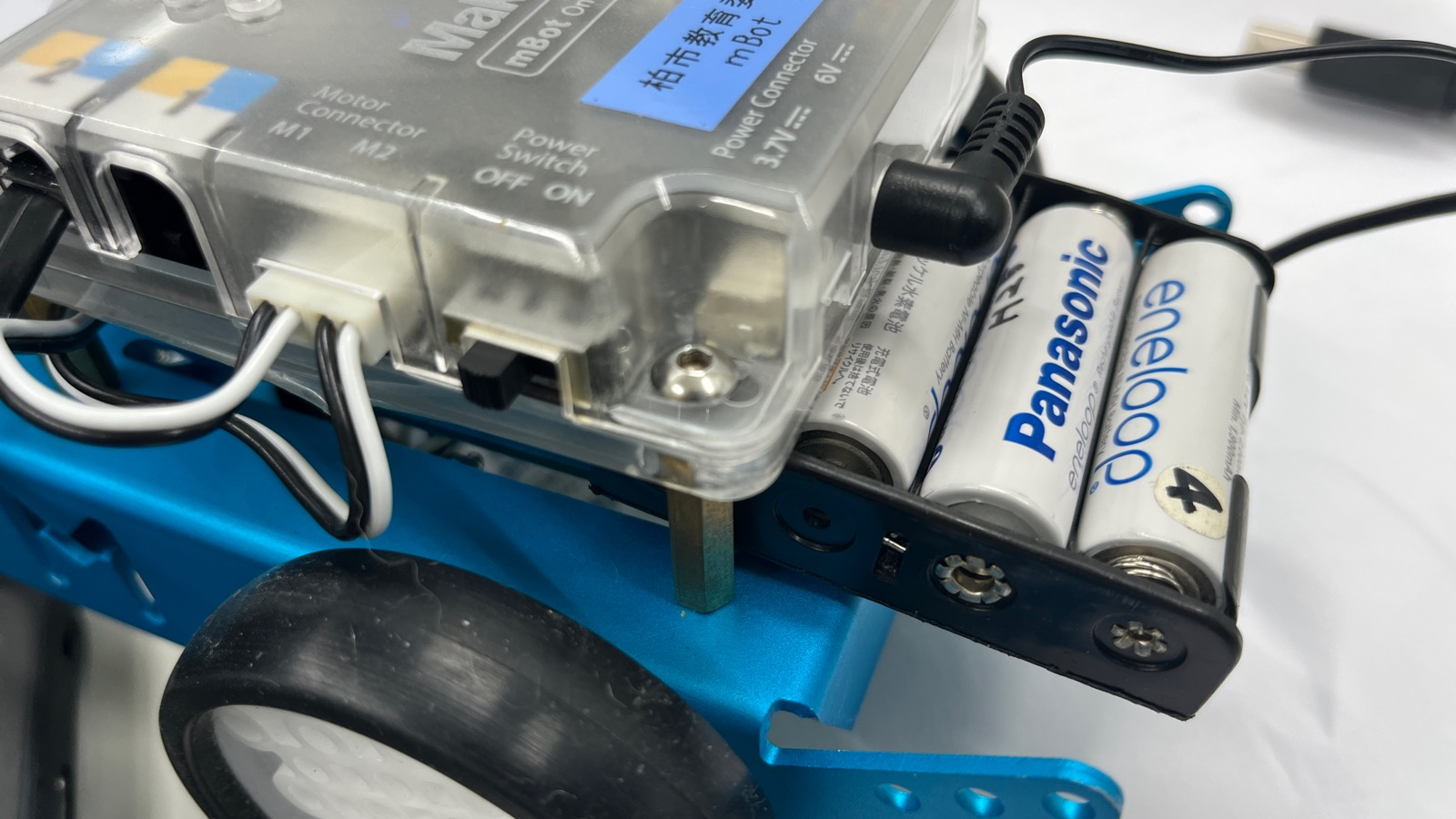 ポート２：ライントレースセンサー
　　　　　　　（白黒色識別）
ポート３：　超音波センサー
　　　　　　　　（距離）
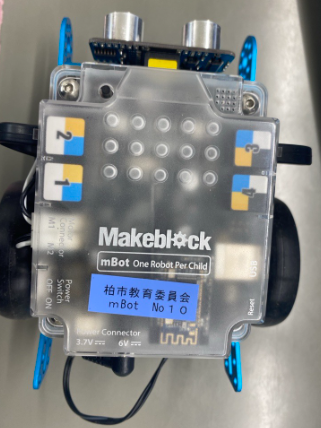 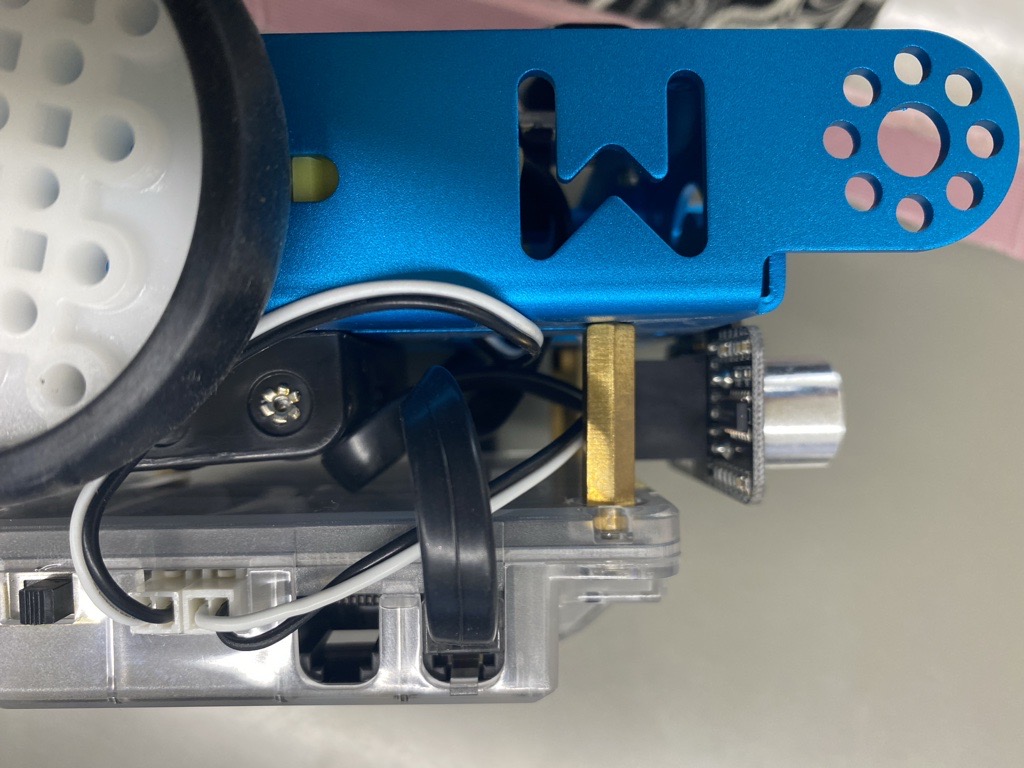